Prof. Anan Srikiatkhachorn, M.D.
anan.sr@kmitl.ac.th
+66 2329 8027
https://md.kmitl.ac.th
Dean 
Faculty of Medicine, 
King Mongkut’s Institute of Technology Ladkrabang
PROFESSIONAL EXPERIENCE (please list from most recent to oldest)
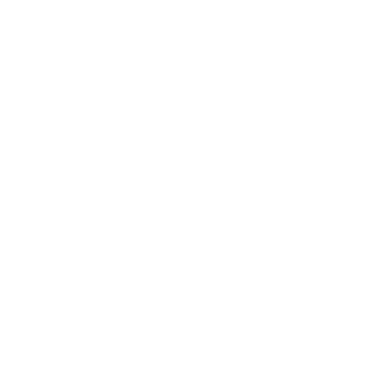 Associate Dean for Research Affairs
Faculty of Medicine,
Chulalongkorn University, Bangkok, Thailand

Associate Professor / Professor
Department of Physiology, Faculty of Medicine,
Chulalongkorn University, Bangkok, Thailand

Lecturer / Assistant Professor
Institute of Science and Technology for Development,
Mahidol University

Research Fellow (Neurosciences)
Institute of Neurological Sciences,
University of New South Wales, Sydney, Australia
EDUCATION (please list from most recent to oldest)
M.Sc. (Clinical Epidemiology), 2000
Faculty of Medicine,
Chulalongkorn University, Bangkok, Thailand

Research Fellow (Neurosciences), 1995
Institute of Neurological Sciences,
University of New South Wales, Sydney, Australia

Diplomate Board (Neurology), 1990
Medical Council of Thailand

Diploma of Clinical Sciences (Internal Medicine), 1988
Faculty of Medicine,
Chulalongkorn University, Bangkok, Thailand

M.D., 1984
Faculty of Medicine, Siriraj Hospital, Mahidol University

B.Sc. (Medical Sciences), 1982
Faculty of Medicine, Siriraj Hospital, Mahidol University
1
Prof. Anan Srikiatkhachorn, M.D.
Dean 
Faculty of Medicine, 
King Mongkut’s Institute of Technology Ladkrabang
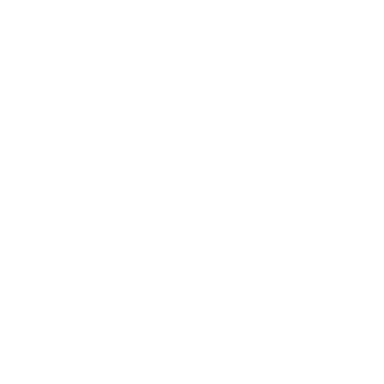 RECENT PUBLICATIONS (please list from most recent to oldest)
1Potewiratnanond P, le Grand SM, Srikiatkhachorn A, Supronsinchai W. Altered activity in the nucleus raphe magnus underlies cortical hyperexcitability and facilitates trigeminal nociception in a rat model of medication overuse headache. Bmc Neuroscience. 2019 Oct;20(1).

Lalert L, Ji-Au W, Srikam S, Chotipinit T, Sanguanrungsirikul S, Srikiatkhachorn A, Maneesri-le Grand S. Alterations in Synaptic Plasticity and Oxidative Stress Following Long-Term Paracetamol Treatment in Rat Brain. Neurotox Res. 2019 Jul;37(2):455-68.

Strothe LC, Supronsinchai W, Srikiatkhachorn A. Targeted orexin and hypothalamic neuropeptides for migraine. Neurotherapeutics. 2018 April;15(2), 377–390.

Chatchaisak D, Connor M, Srikiatkhachorn A, Chetsawang B. The potentiating effect of calcitonin gene-related peptide on transient receptor potential vanilloid-1 activity and the electrophysiological responses of rat trigeminal neurons to nociceptive stimuli. J Physiol Sci. 2018 May;68(3):261-268.

Wanasuntronwong A, Jansri U, Srikiatkhachorn A. Neural hyperactivity in the amygdala induced by chronic treatment of rats with analgesics may elucidate the mechanism underlying psychiatric comorbidities associated with medication-overuse headache. BMC Neurosci. 2017 Jan 3;18(1):1. doi: 10.1186/s12868-016-0326-z.

Saleeon W, Jansri U, Srikiatkhachorn A, Bongsebandhu-phubhakdi S. Estrous cycle induces peripheral sensitization in trigeminal ganglion neurons: an animal model of menstrual migraine. J Med Assoc Thai. 2016 Feb;99(2):206-12.

Hansrivijit P, Vibulyaseck S, Maneepark M, Srikiatkhachorn A, Bongsebandhu-phubhakdi S. GluN2A/B ratio elevation induced by cortical spreading depression: electrophysiological and quantitative studies of the hippocampus. J Physiol Sci. 2015;65 (Suppl 2): S-3 – S-10.

Yisarakun W, Chantong C, Supornsilpchai W, Thongtan T, Srikiatkhachorn A, Reuangwechvorachai P, Maneesri-le Grand S. Up-regulation of calcitonin gene-related peptide in trigeminal ganglion following chronic exposure to paracetamol in a CSD migraine animal model. Neuropeptides. 2015 Jun;51:9-16.

Storer RJ, Supronsinchai W, Srikiatkhachorn A. Animal models of chronic migraine. Curr Pain Headache Rep. 2015 Jan;19(1):467.

Saengjaroentham C, Supornsilpchai W, Ji-Au W, Srikiatkhachorn A, Maneesri-le Grand S. Serotonin depletion can enhance the cerebrovascular responses induced by cortical spreading depression via the nitric oxide pathway. Int J Neurosci. 2015 Feb;125(2):130-9.

Vibulyaseck S, Bongsebandhu-phubhakdi S, le Grand SM, Srikiatkhachorn A. Potential risk of dihydroergotamine causing medication-overuse headache: preclinical evidence. Asian Biomedicine 2014 June;8 (3):323-31.

Yisarakun W, Supornsilpchai W, Chantong C, Srikiatkhachorn A, Maneesri-le Grand S. Chronic paracetamol treatment increases alterations in cerebral vessels in cortical spreading depression model. Microvasc Res. 2014 Jul;94:36-46. Srikiatkhachorn A, le Grand SM, Supornsilpchai W, Storer RJ.  Pathophysiology of medication-overuse headache—an update.  Headache. 2014 Jan;54(1):204-10.
2